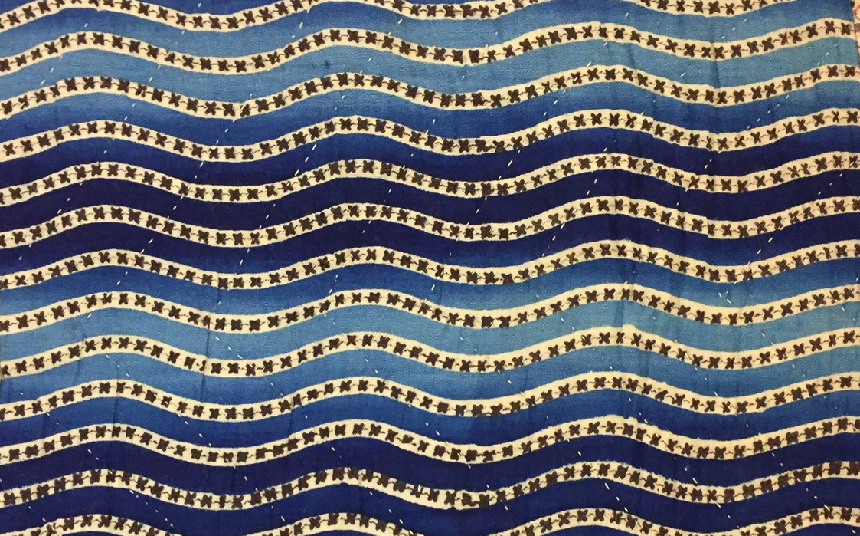 Pattern at the Williamson
What is pattern?
Pattern is a repeated decorative design.
Here are some examples...
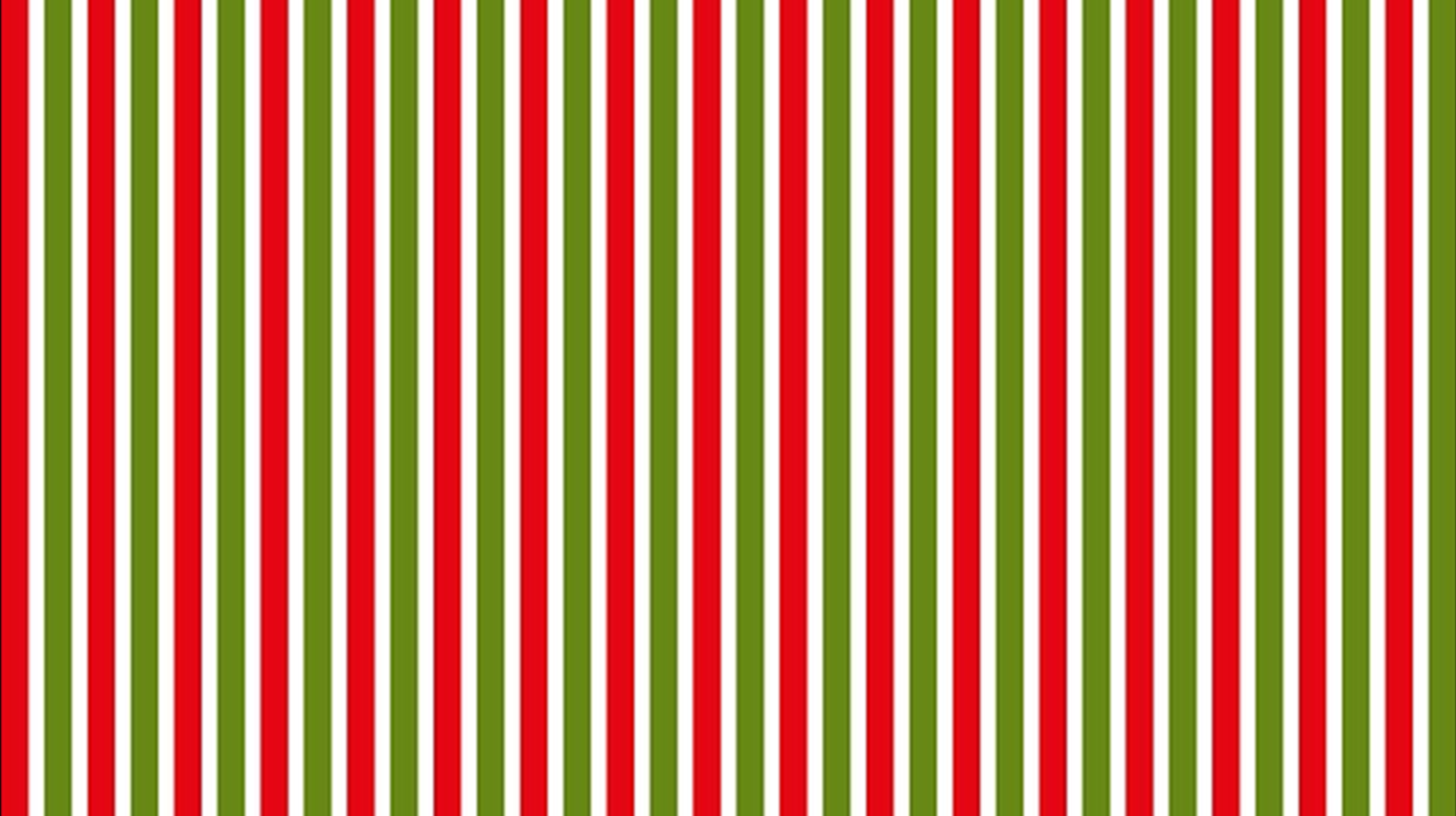 Types of pattern
Some patterns have names.
Do you know the names of some patterns?
Do you know what this pattern is called?
These are stripes.
Did you know that?
What is this one called?
These are spots.
Another name for spots is dots, or polka dots.
How about this one?
This pattern is checks or checkers.
Do you know any games that are played on a board like this?
Do you     know this one?
This pattern is called gingham.
Lots of schools have summer dresses for the girls made from gingham.
What do       you think       this one is called?
This pattern is called tartan.
Tartan comes from Scotland.
Traditionally, each family, or clan, had their own design  of tartan.
Here are some more patterns with names…
…and some of the names are quite strange!
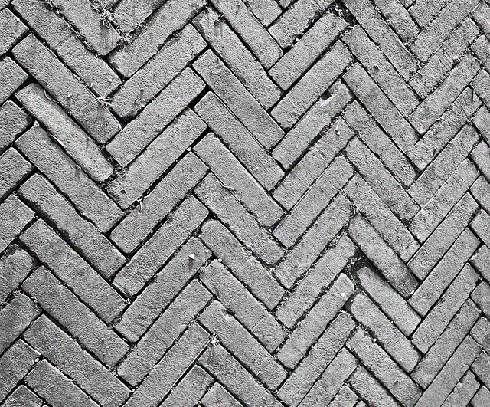 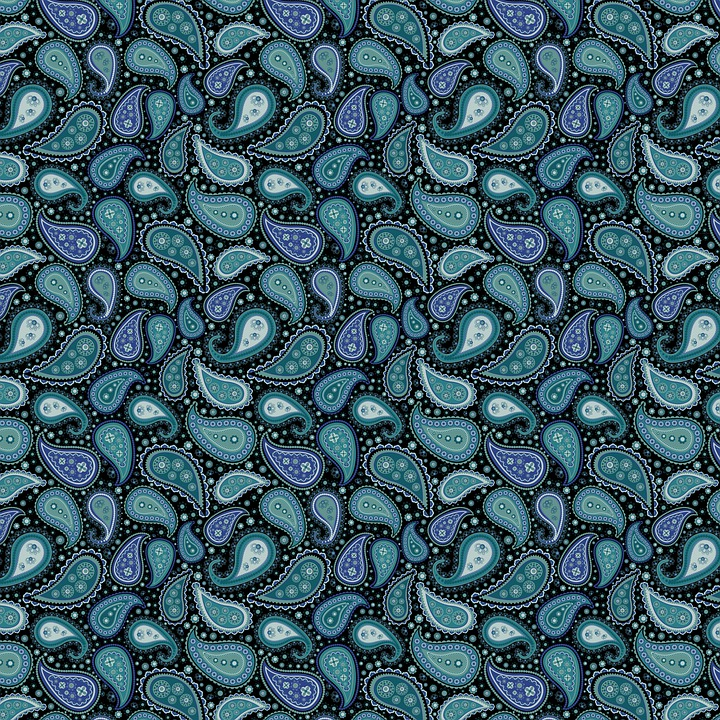 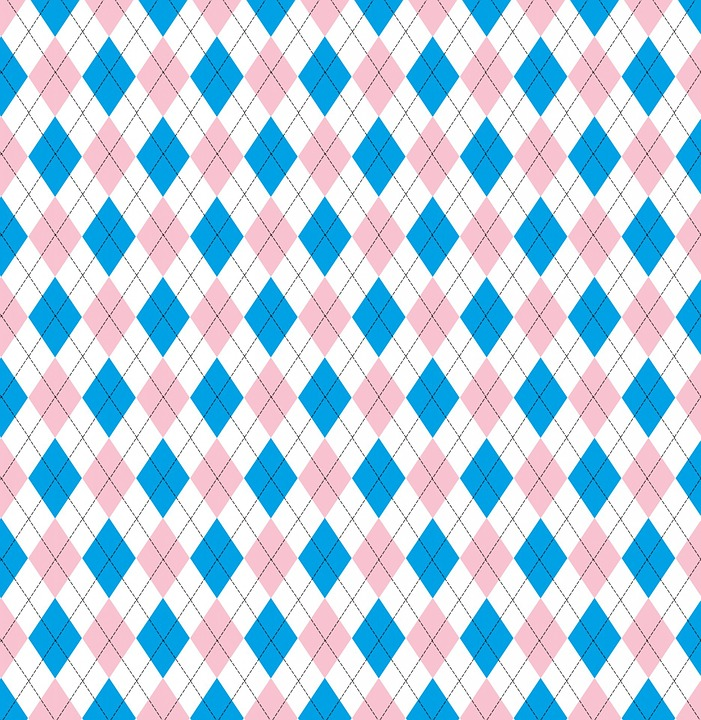 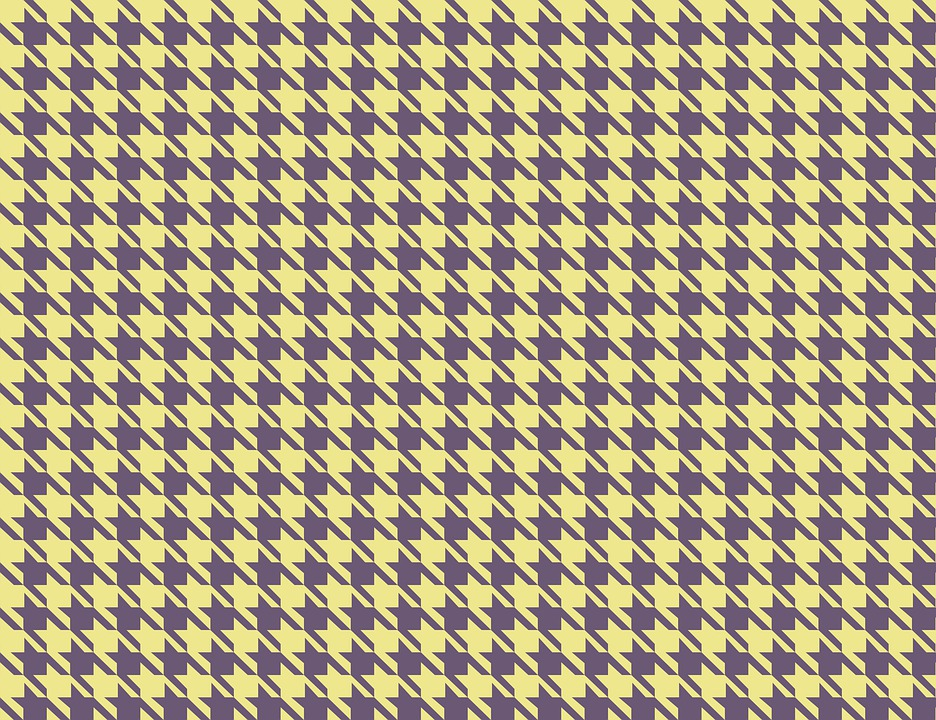 Argyle
Paisley
Herringbone
Houndstooth check
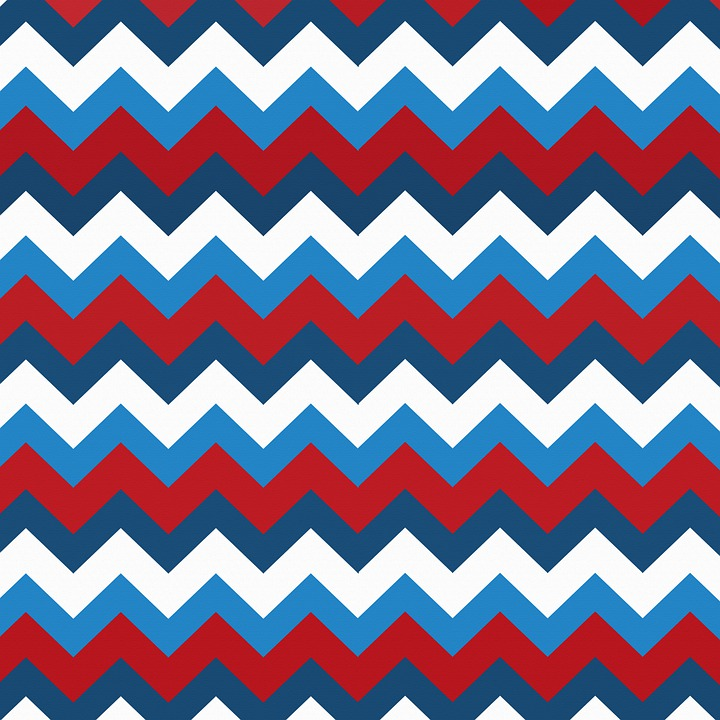 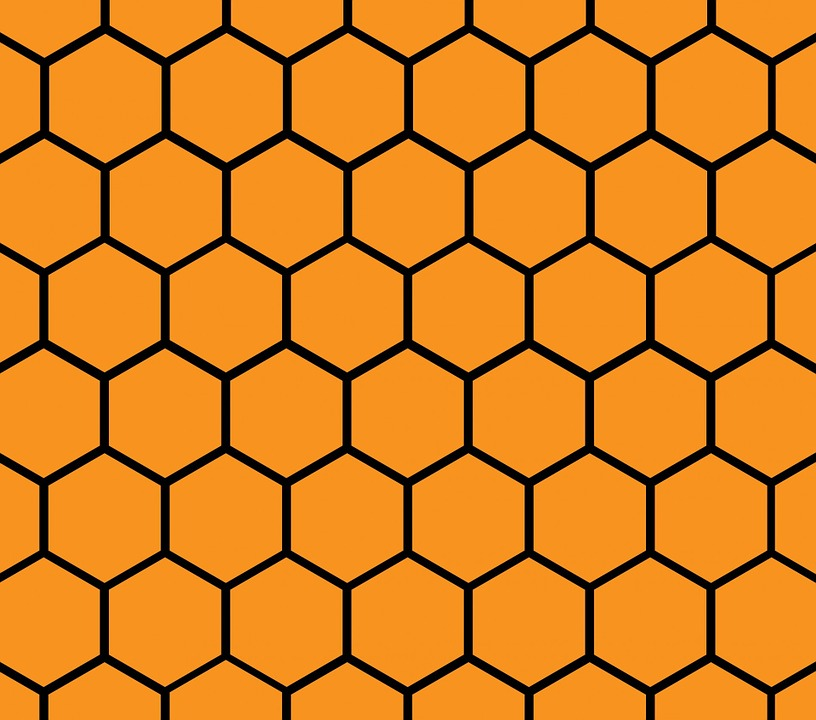 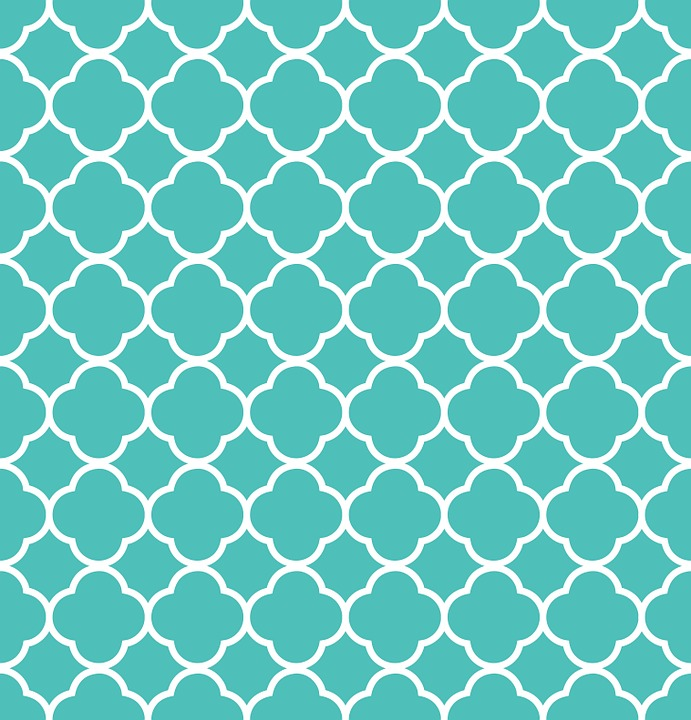 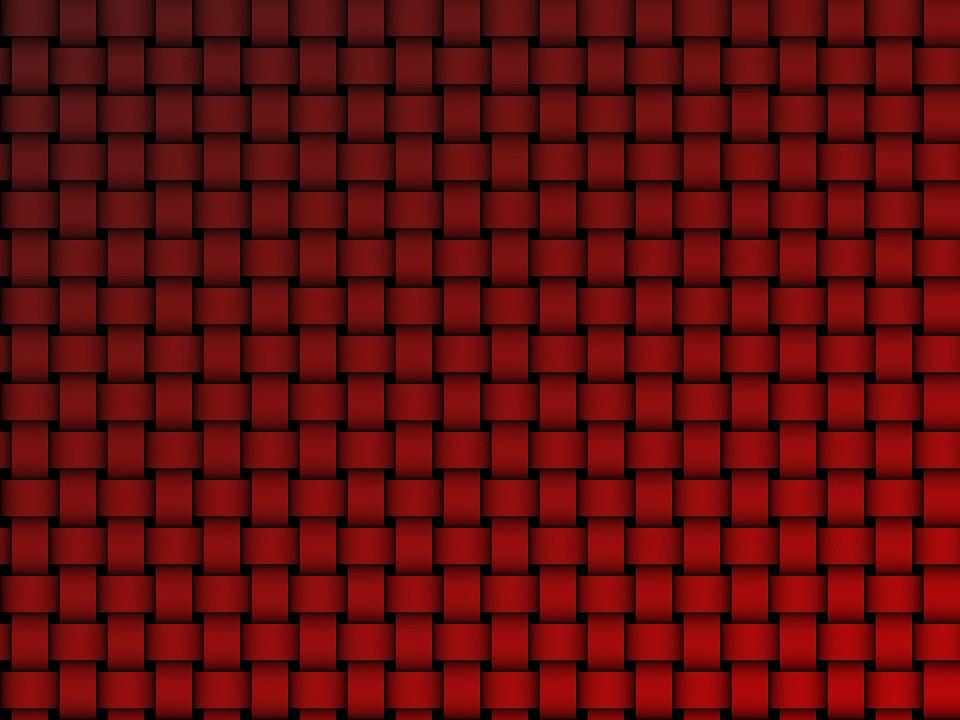 Chevron
Quatrefoil
Basketweave
Honeycomb
Why do you think the fire engine has such bright red and yellow stripes?
Patterns can be useful.
Who wears this sort of pattern? How is it useful to them?
What does it mean if there are black and white stripes across a road?
There are patterns all around us...
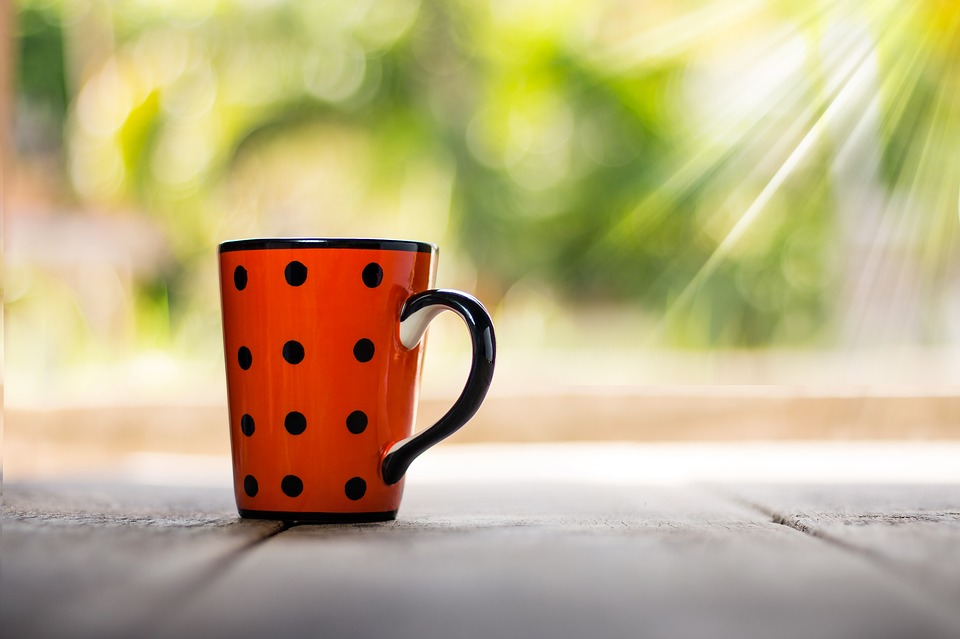 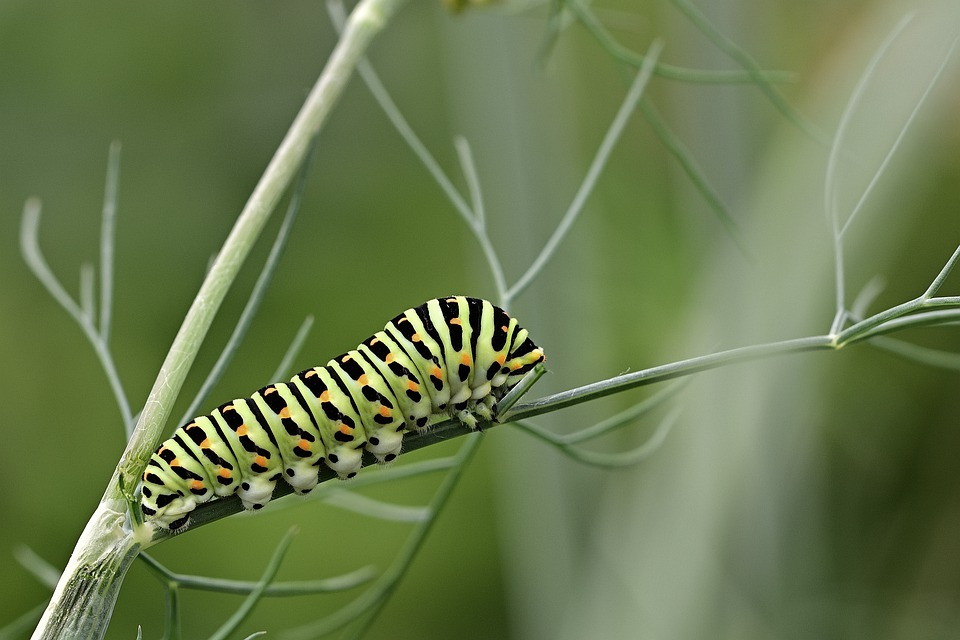 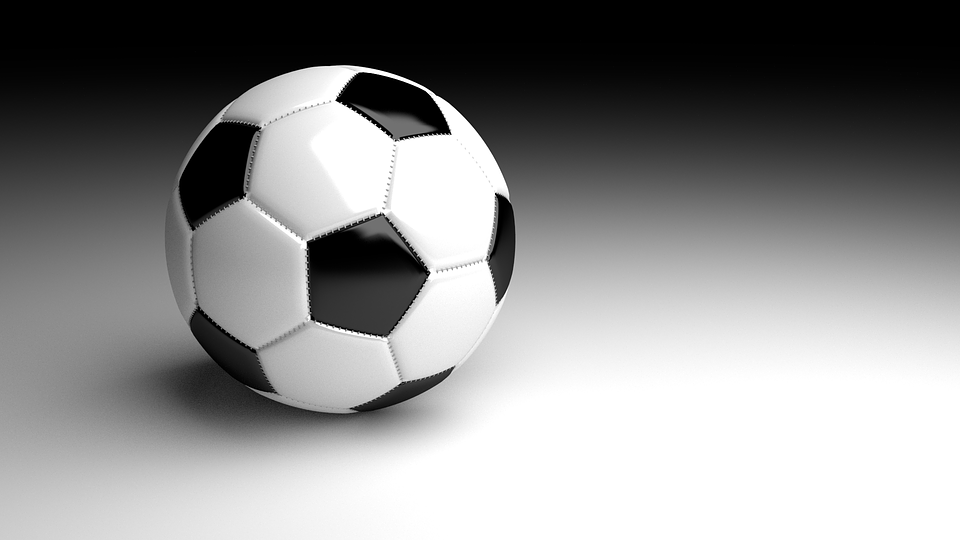 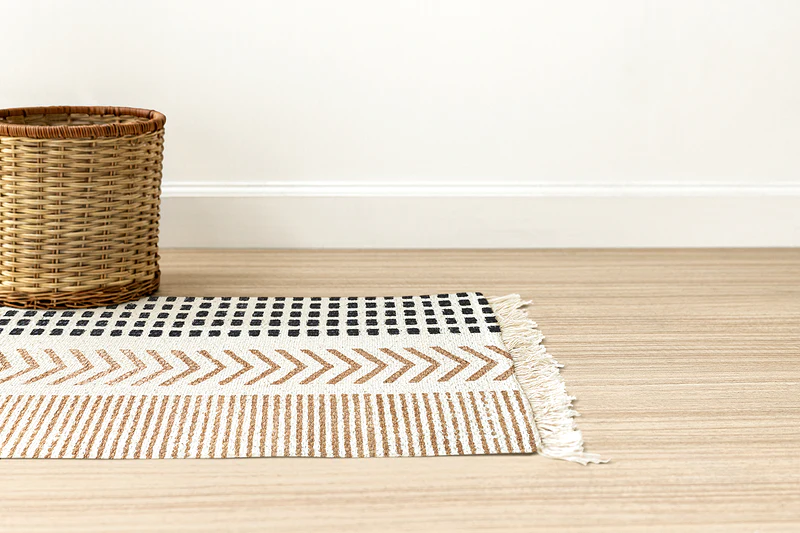 …on our floors
…on our dishes
…in nature
…in sport
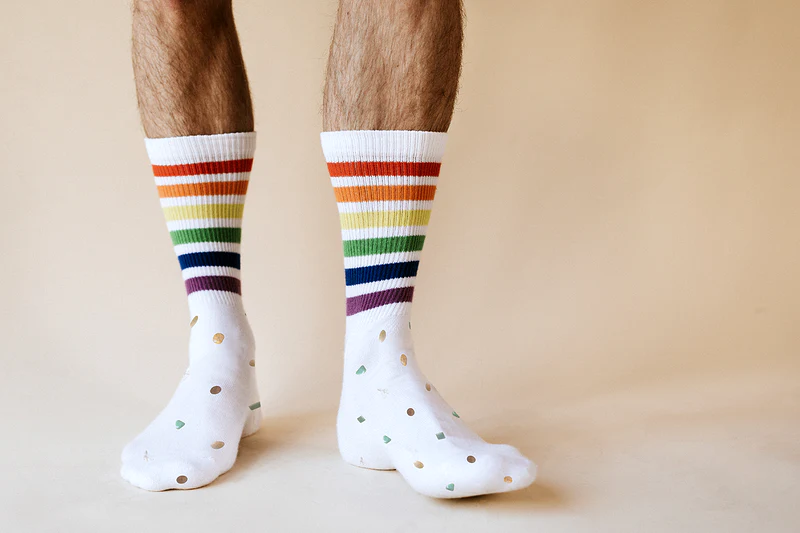 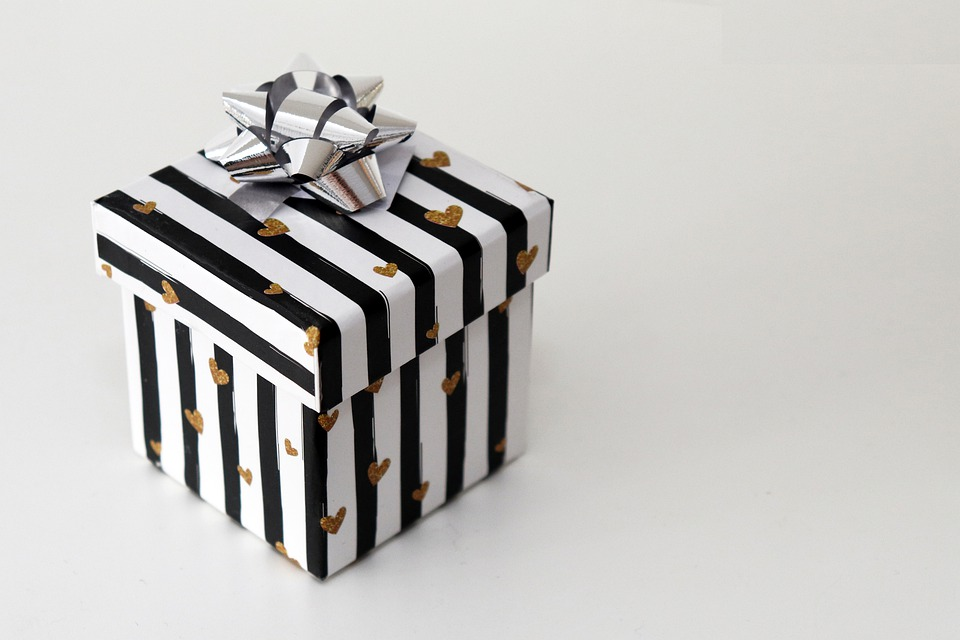 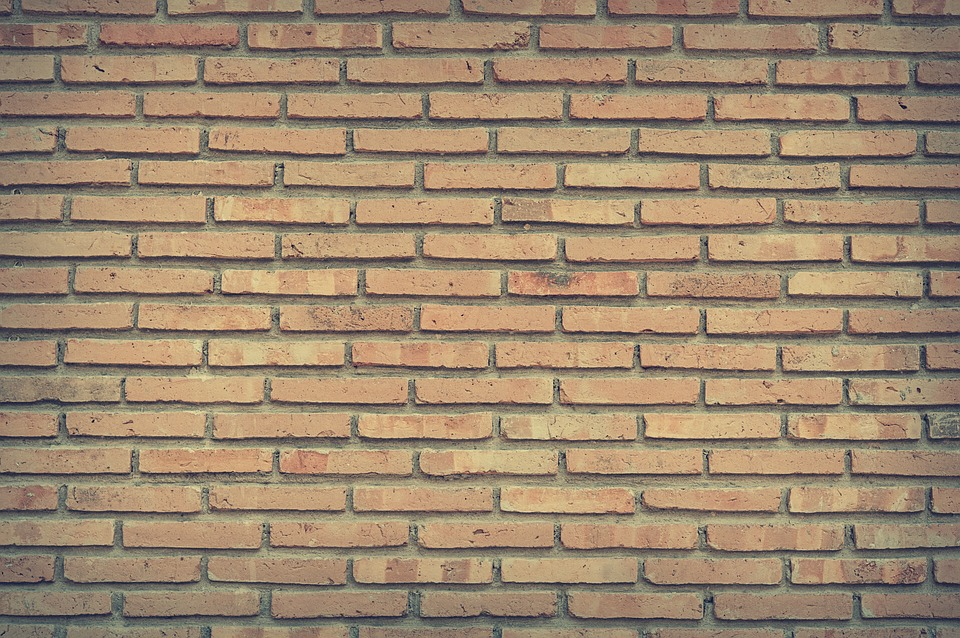 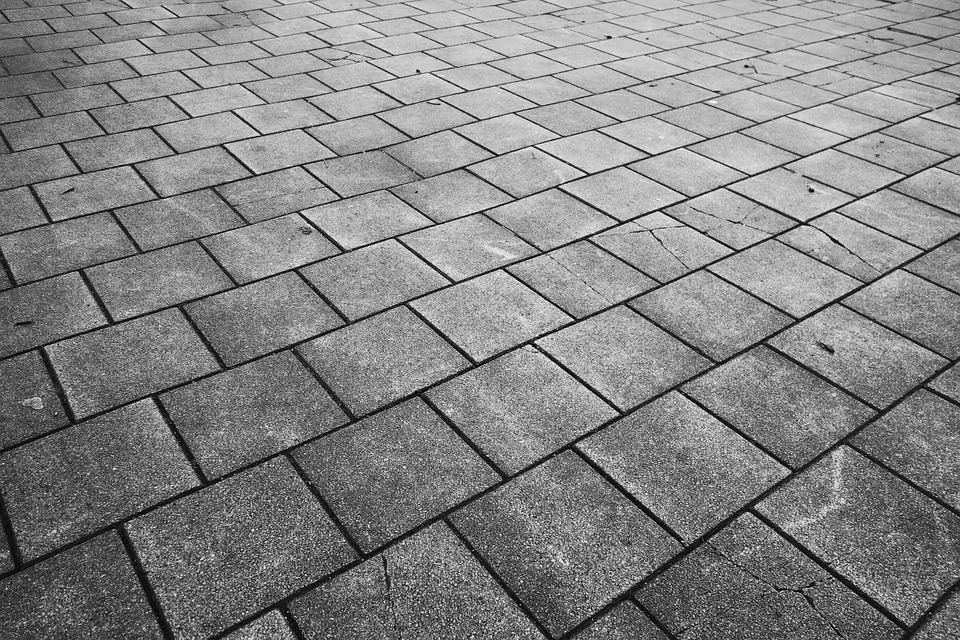 …on gifts
…on our clothes
…in our towns
…in our buildings
Let’s take a look at how pattern has been used the collection at the Williamson Art Gallery and Museum…
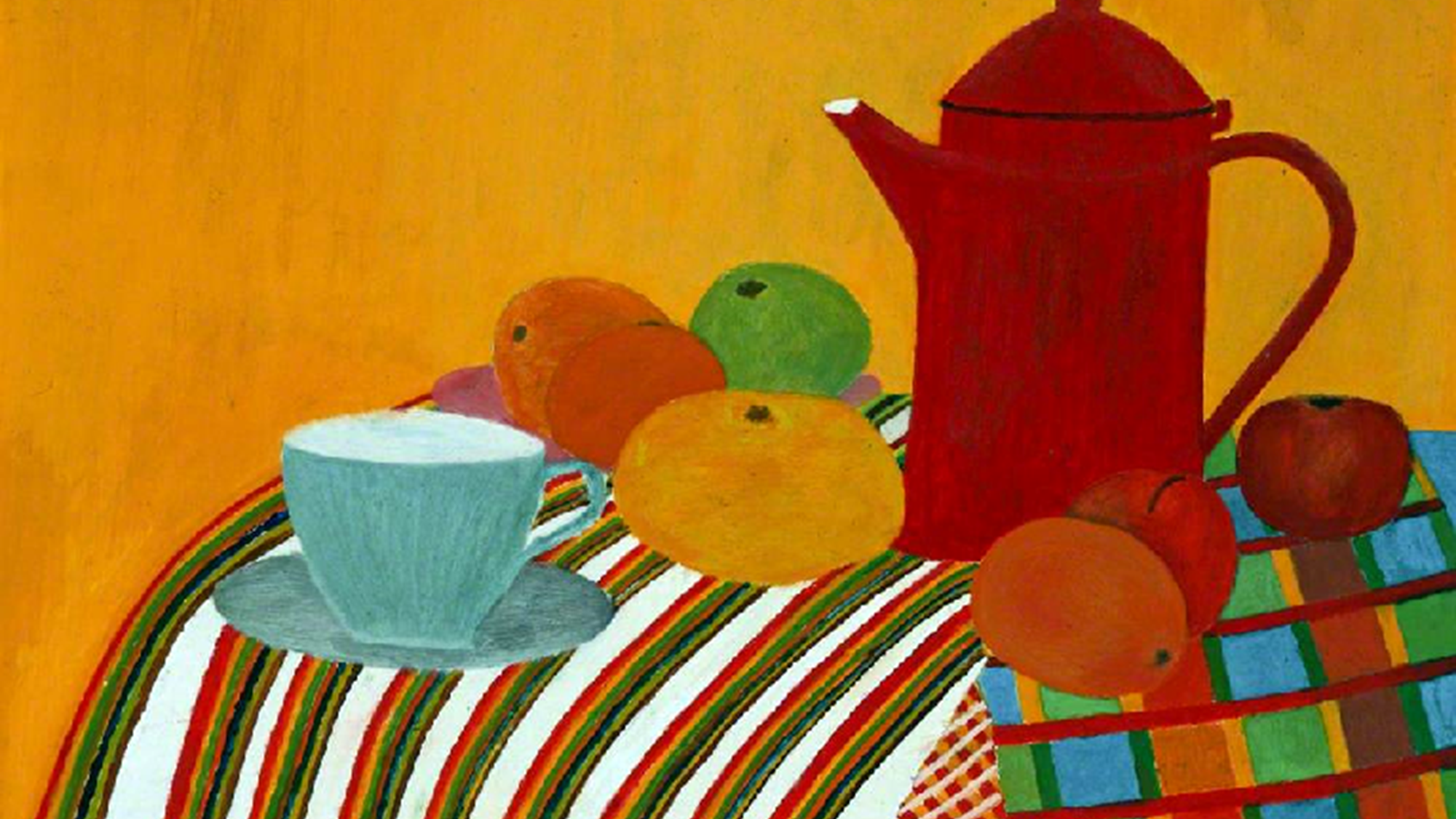 This isStill Lifeby             R Jackson
How many patterns can you see?
Which of the patterns is your favourite?
Why?
This is Snakes and Ladders           by Alan Hughes
Why do you think this painting is called Snakes and Ladders?
How many different patterns can you see?
Which item of clothing is used in the picture?
This is a very       old patchwork  quilt, made from pieces of fabric with lots of different patterns.
How many patterns can you see?
14
How many different patterns do you think you will see today?
See if you can remember the names of some patterns that you see.
Maybe you will create some patterns of your own…